Välkomna!Föräldramöte Brynäs IF team 2013/P12Säsongen 2024/25
Allmänt säsongen 24/25 
Laget: 
Bästa laget team 2013! Laget.se
Fotografering: Digitala bilder uppdateras på Laget.se
Utrustning: Kolla över utrustningen. Byte av hockeybyxor samordnas med materialansvariga(Robert/David)

Info och regler Brynäs IF ungdom samt i laget P12: 
Rickard informerar från Brynäs IF Ungdom
Brynäs Policy (pågår)
Select hockey: Frånvaro för privat träning/match får ej påverka lagets samlingar under ordinarie säsong v.39-v.13, inga Merch eller reklam från privata vid lagets samlingar
Puckar stannar på Brynäsvallen!!!!
Domare: Ledare kommer att stödja domarens beslut och hantera anmälan om negativt beteende
Allmänt träning/match/cup: Mobilförbud från samlingstid till hemgång, Inget godis, läsk och  energidryck(Nocco m.fl. inkluderat koffein), Inga föräldrar i omklädningsrum eller korridorerna allmänt
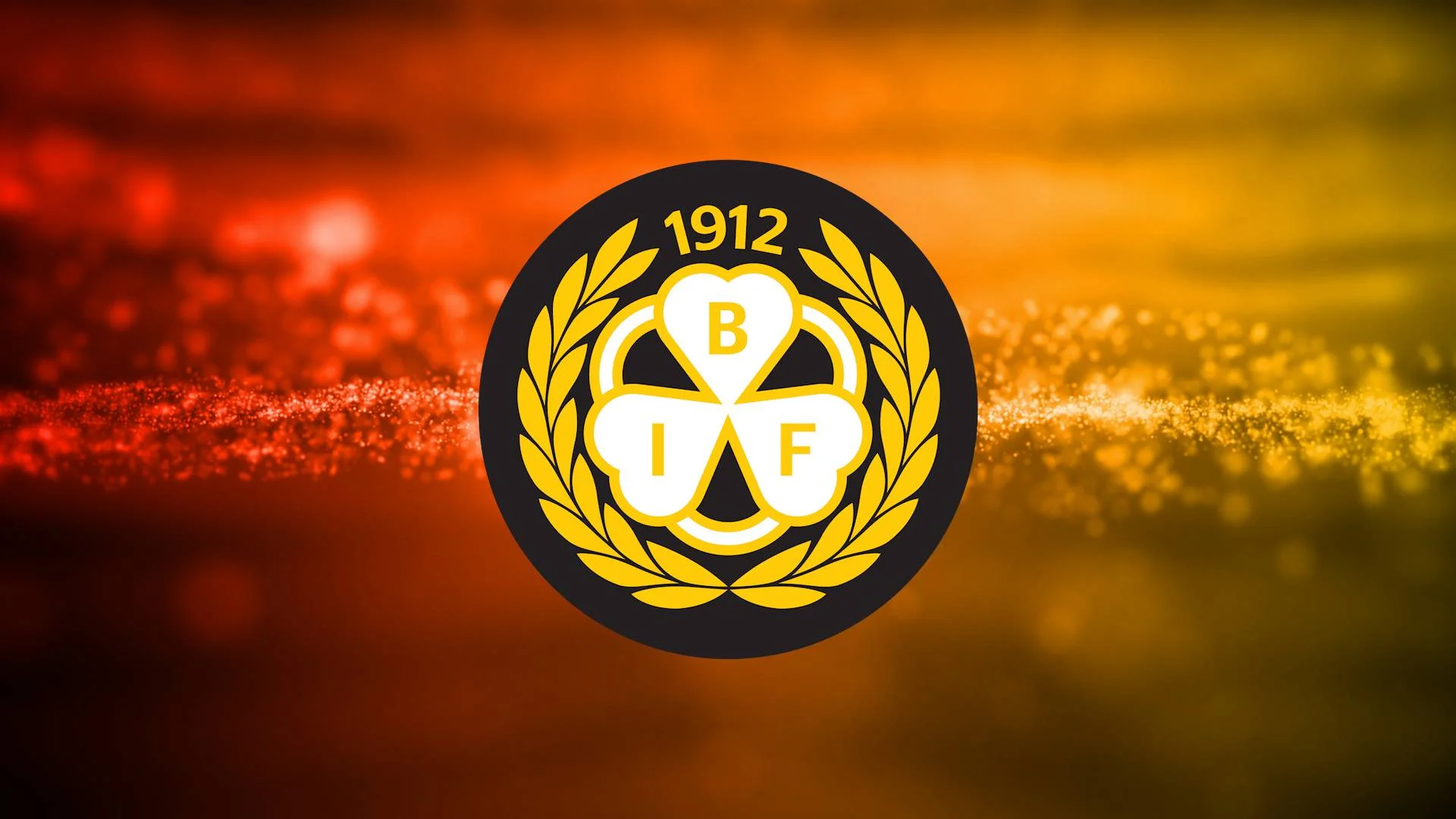 Träning och Match säsongen 24/25 
Brynäsvallen Träningar: 
Måndag kl17:55-18:45, Onsdag kl16:50-17:40, Fredag kl:17:55-19:55(ev. söndag ny tid). Kallelser kommer i Laget.se
Samlingstid: Fys/Uppvärmning inkl. genomgång av övningar. Träningar innan så ingen stress upp till isen.
Utveckling 24/25:Skridsko- och klubbteknik, Uppspel/Försvar, Tacklingar, Förberedelser inför helplan

Brynäsvallen Matcher: 
Summering säsongen 23/24 och motståndare
Seriematch: Lördagar. Seriestart mitten Oktober. Kallelser kommer i Laget.se
Spelform U12: 3 mot 3 på 1/3 av helplan(bild). Matchtid 2x8min (eller längre mot istid)
Träningsmatcher helplan från v.11 2025

Träningsmatcher: 
15/9: Mälarö Hockey i Ljusne Ishall
28/9: Säter och Leksand IF i Säter ishall
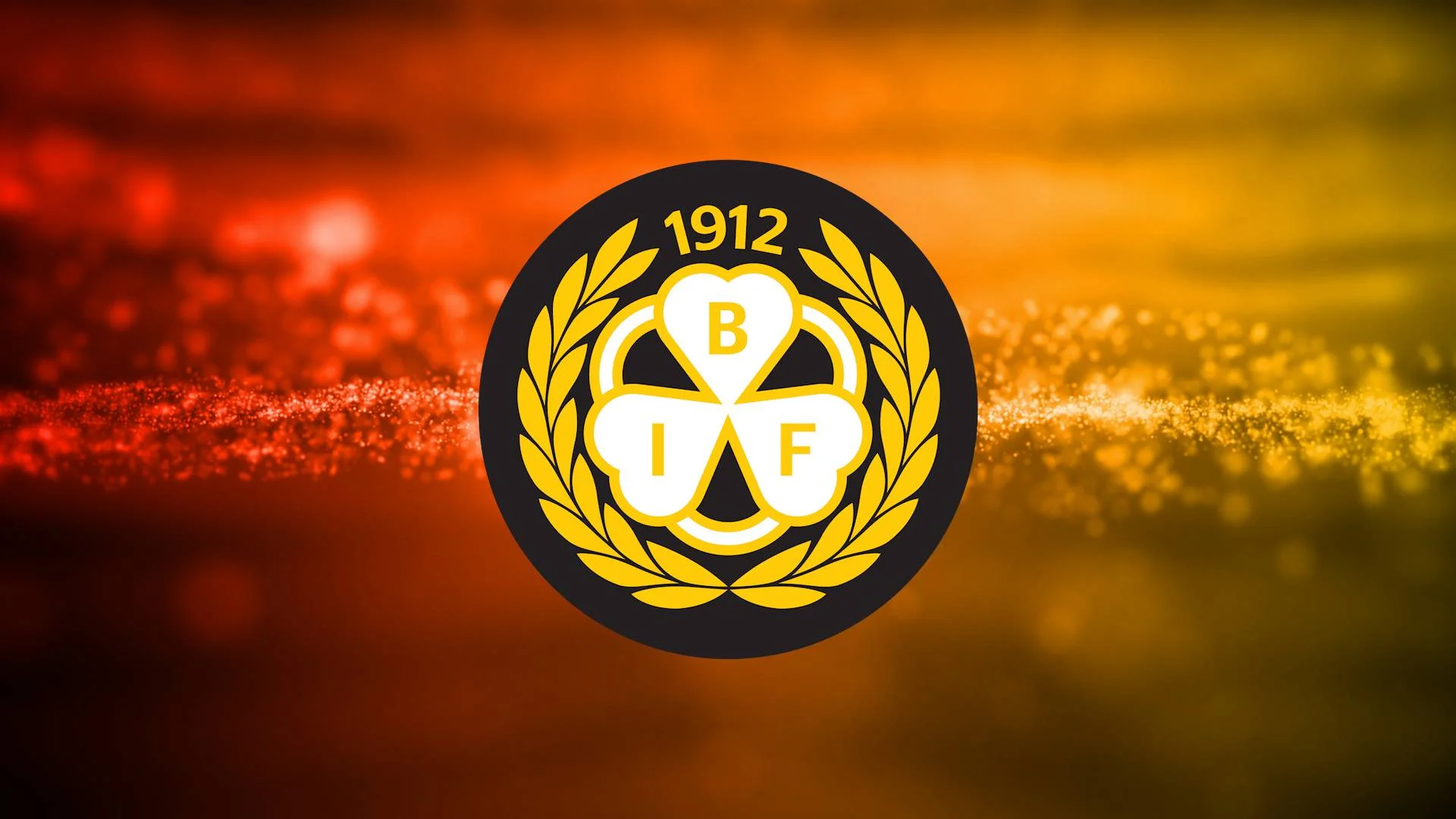 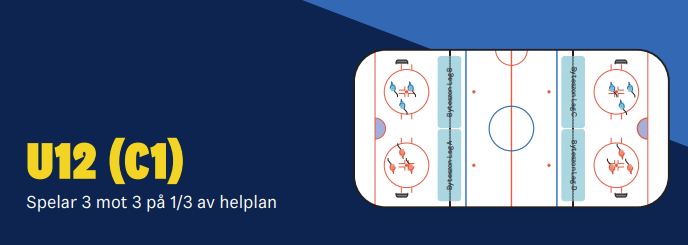 Regler matchspel U12 och äldre: länk
Tacklingar är tillåtna och förseelser bedöms generellt enligt spelregler för ishockey.
Yta: 1/3 dels plan 
En match = 2 perioder á 8 minuter.
Cuper säsongen 24/25 

2024
6/10: Niklas Bäckström Cup, plats: Nick Back Arena:  Start - Nicklas Bäckström Cup U12 2024 – Cuponline

2-3/11: Tore Erkén Cup, plats Modohallen – Örnsköldsvik, Boende på skola från fredag 1/11. https://www.cuponline.se/start.aspx?cupid=38076

28/12: Matchdag Lindefallet. (Lindefallet. Timrå, Leksand m.fl.)

2025 (Helplan)
21-23/3: Turbo Ice hockey Challenge: Information - Turbo Ice hockey Challenge – Cuponline

Ev. Falun 29-30/3 ? Cuponline

CupOnline - Sök cup - Online Cup-administration
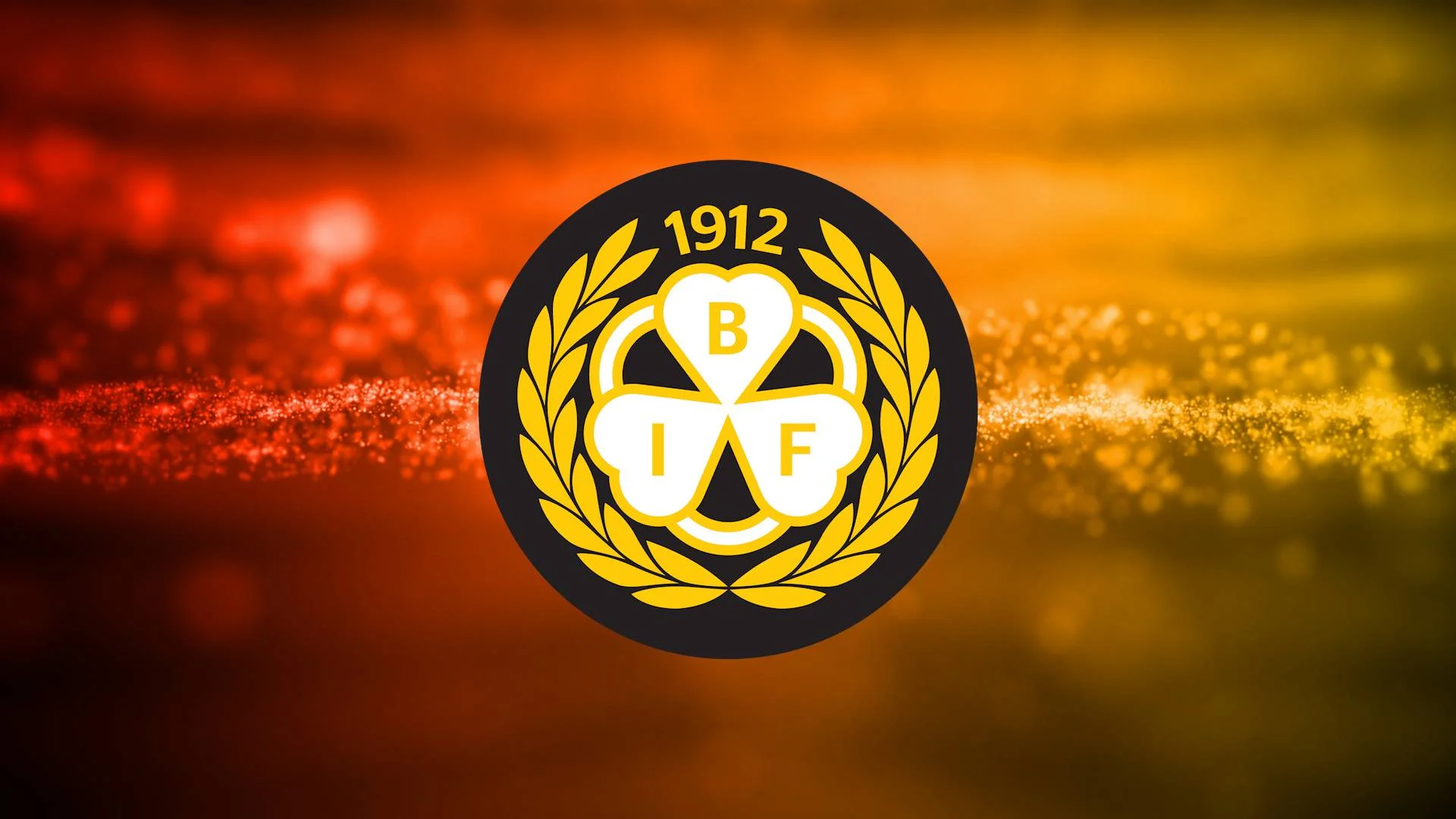 Föräldrar säsongen 24/25 
Ekonomi: Bra jobbat!!
Lagkassan idag ca 26 000kr! (alla bokade cuper betalda på ca 30 000kr, samt minus för betalning egna istider April-v.38) 
23/24 intäkt= 50/50 á 4 kr per lott: ca 55000kr, Fast intäkt/säsong: 15000kr
Sponsring: Ex. Vinterdressar 870kr/st + 50kr/st företagslogga
Försäljning/cuper: Bingolotter/Jul(Sofie), Egen helplans cup en dag i Sept/Okt-25/26(30-60tkr)
Sekretariatgrupp matcher: 
klockan, speaker, ljud/musik, kommande utbildningar TSM/OVR(matchrapportering) inför nivå U13
Samordnar förberedelser av spelplaner innan och efter match
Ansvar Monitor:
Schema kiosk 2, 50/50, och pucksamlare. https://www.laget.se/U10Team13/Document
Erfarenhetsåterföring säsongen 23/24
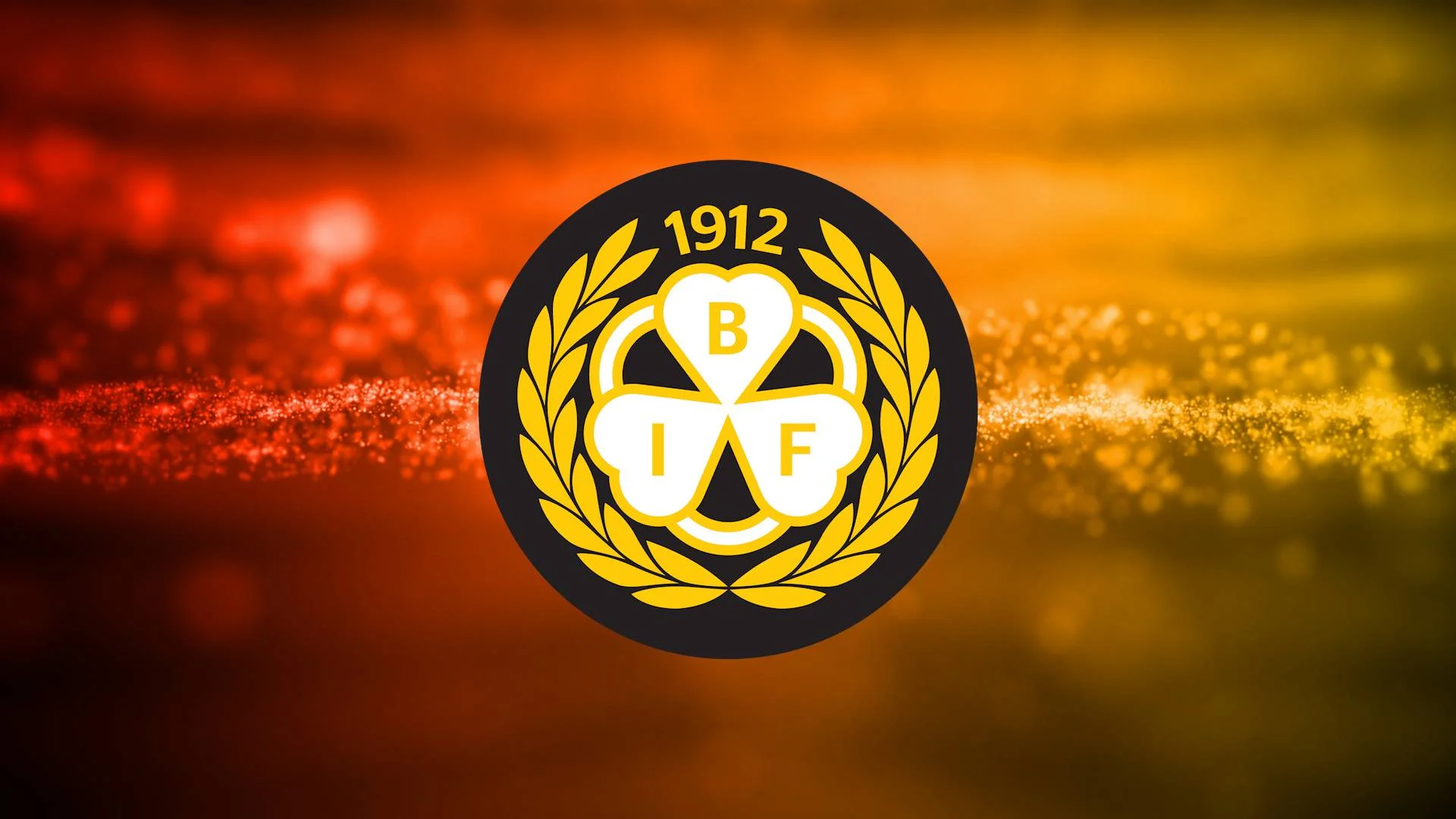 Kommande säsong 25/26 

Träningar efter säsong 24/25
Istider April-Juni 1ggr/v

Uppstartsträning säsong 25/26:
Istider V.32-37 1ggr/v
Träningsläger en dag/helg i september/oktober t.ex. Järvsö, Ljusne, etc. 
Barmark Augusti-Oktober

Öppen punkt föräldrar/Övrigt:
?
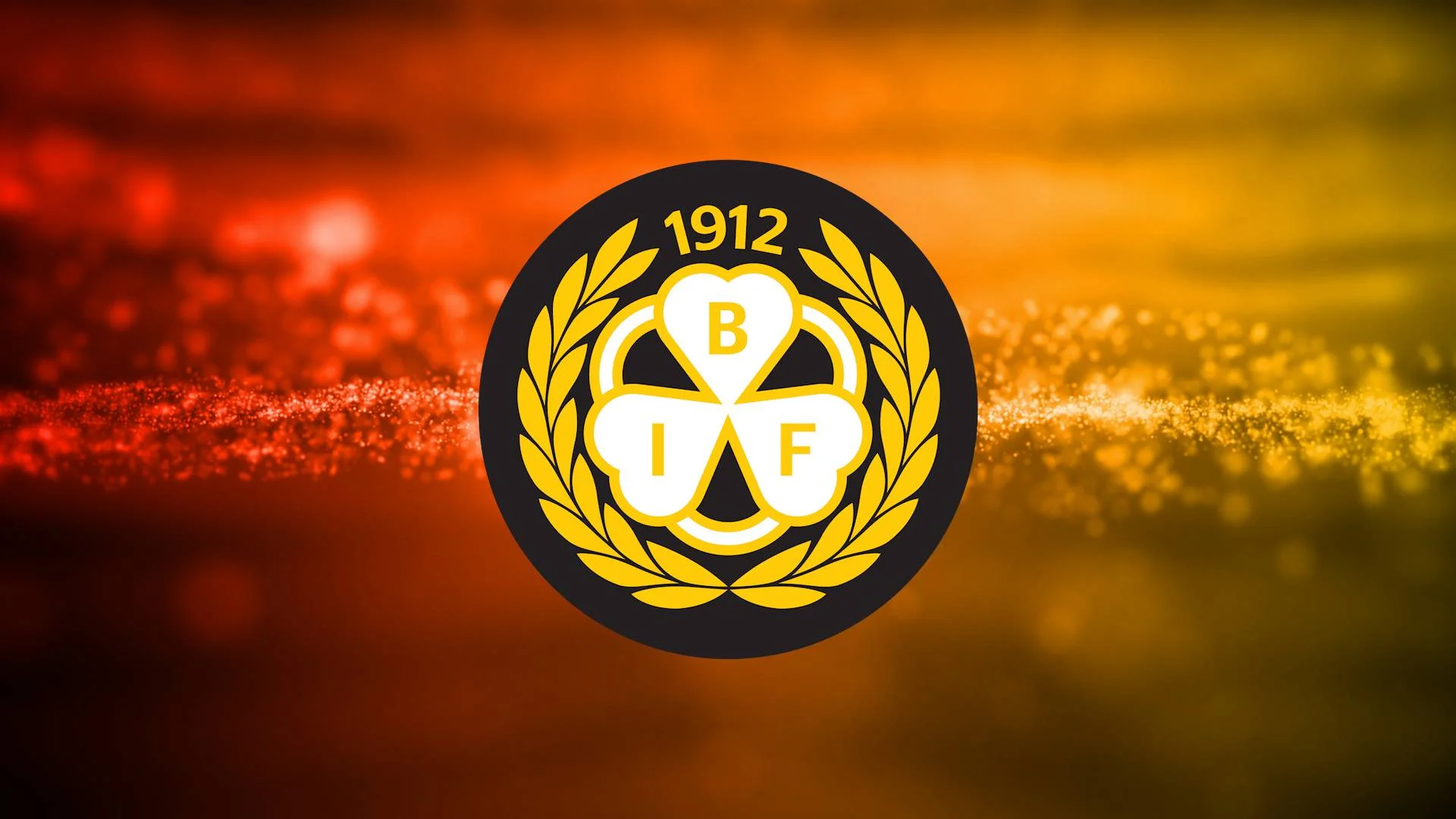 Tack för visat intresse!Mvh ledarna